معرفی توتال استيشن‌های سری
TPS400
عناوین
ويژگي هاي سري  TPS400
ويژگي هاي سخت افزاري
ويژگي هاي نرم افزاري
نرم افزار تخليه اطلاعات Survey Office
لوازم جانبي
ويژگي‌هاي سري TPS400
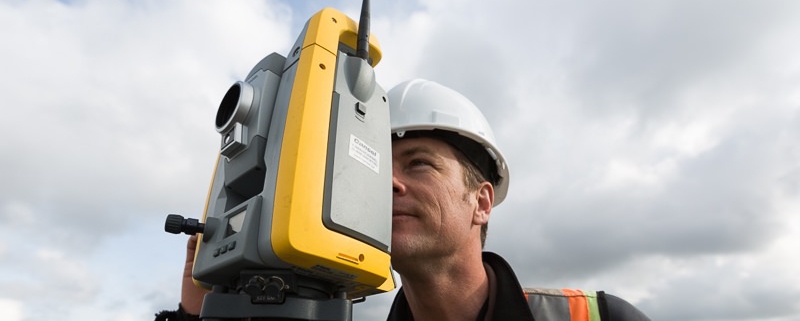 ويژگي‌هاي سري TPS400
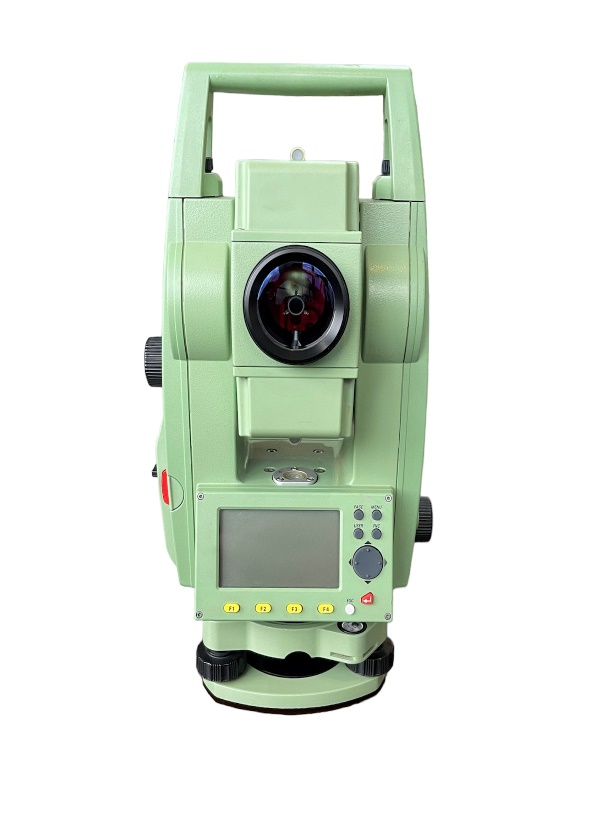 TPS 400 سری
سري جديد براي اجراي عمليات نقشه برداري ساختماني وكاربردهاي نقشه برداري عمومي طراحي شده است .
مبناي طراحي اين سري تشابه ساختار اصلي با سري هاي TPS300,700  مي باشد . 
كيبورد جديد و محيط نرم افزاري كاملا"‌ جديد با امكان يادگيري ساده و كاربرد كامل 
جريان كاري و منوهاي ساده و محيطي همانند ساير ابزارهاي الكترونيكي 
صفحه نمايش بزرگ و با Resolution  بالا
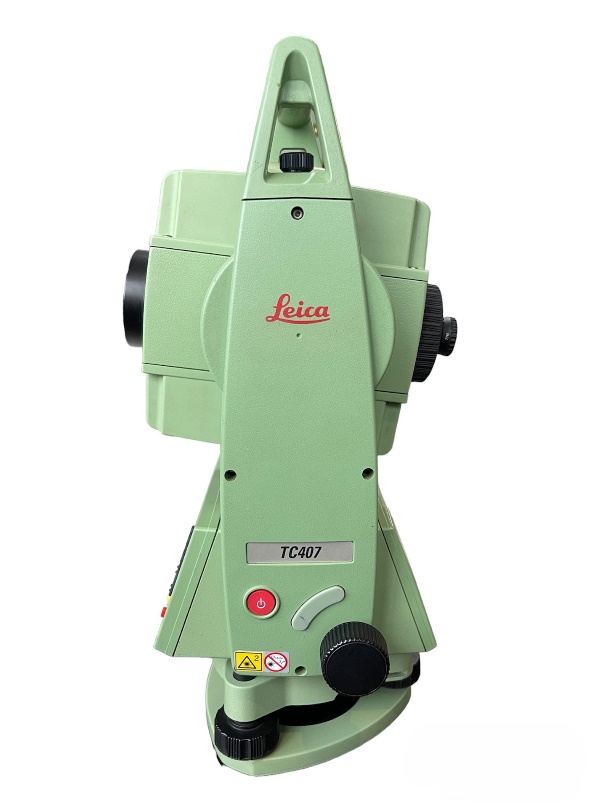 ويژگيهاي سري TPS400
مدل های موجود
طولیاب لیزری
برد 170 متر
دقت زاویه ای
طولیاب معمولی
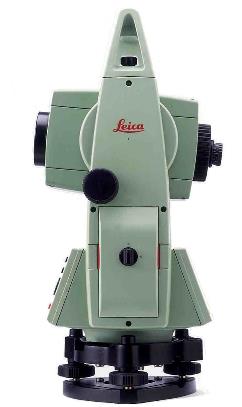 TCR403
3 “
TC403
5 “
TC405
TCR405
7 “
TC407
TCR407
TC(R) 407
  (7 seconds)
ويژگيهاي سخت افزاري
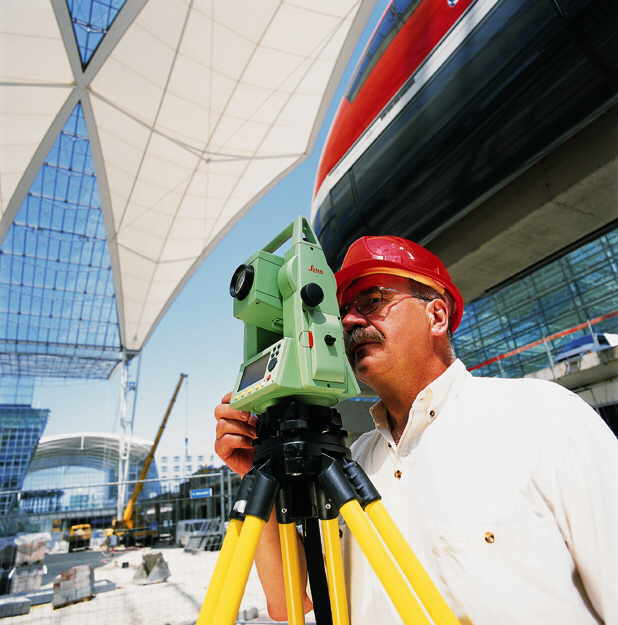 ويژگيهاي سخت افزاري
نمای کلی
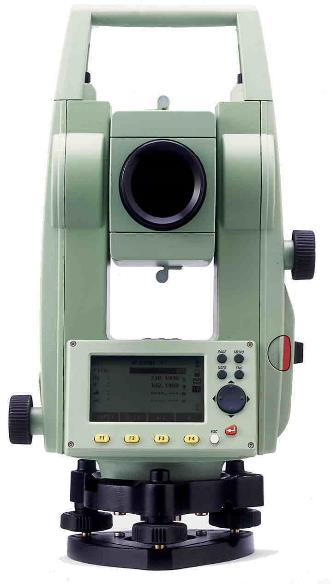 دستگيره قابل جداشدن
حافظه داخلي با قابليت ذخيره 000ر10 برداشت
طولياب در دو مدل IR , RL
حركت بطئي بي نهايت
كليد روشن و خاموش كناری
باطري هاي استاندارد
كليد ماشه برای تسریع برداشت
كليدهاي حركتي
صفحه نمايش بزرگ با رزولوشن  بالا
كمپانساتور دو محوره
كليدهاي F1  تا F4  با عملكرد متغير
پورت ارتباط با كامپيوتر
امكان استفاده بصورت دو طرف كيبورد
ويژگيهاي سخت افزاري
MMI - Man Machine Interface
نماي كلي از محيط ارتباط دستگاه و كاربر
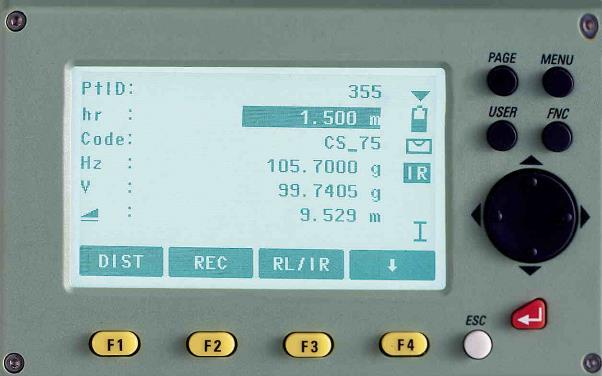 كليدهاي ثابت براي دسترسي سريع به منوها
كليدهاي  حركتي
كليد Enter
كليدهاي توابع با كاربردهاي مختلف درمنوهاي مختلف
كليد Esc  جهت برگشت به منوهاي قبلي
ويژگيهاي سخت افزاري
صفحه نمايش با ويژگي خاص خود
يكي از اصول طراحي و معرفي سري 400 برخورداري از صفحه نمايش مناسب جهت نصب زبانهاي مختلف و استفاده در شرايط نوري متنوع مي باشد – در دماي پائين محيط مي توان گرم كن صفحه نمايش را روشن كرد تا زير شيشه صفحه بخار آب مزاحم ديد كاربر نشود
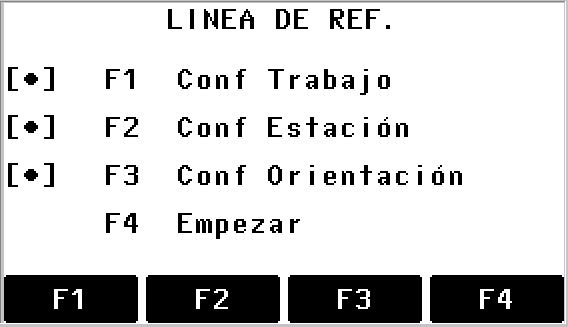 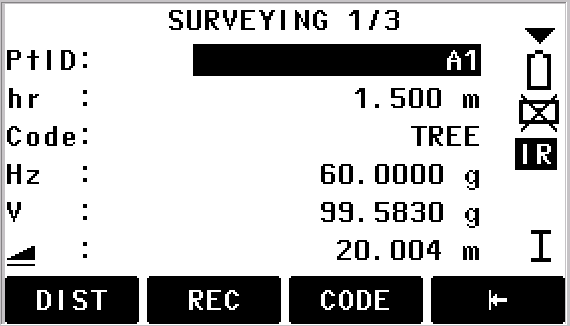 صفحه نمايش قابليت تغيير زبان را نيز دارد و با همكاري انجام گرفته شده بين شركت لايكا و شركت ژئوبايت اين دستگاه با منوي فارسي قابل ارائه است . در ترجمه عناوين منوها از كلمات و جملات آشنا در حرفه نقشه برداري استفاده شده است .
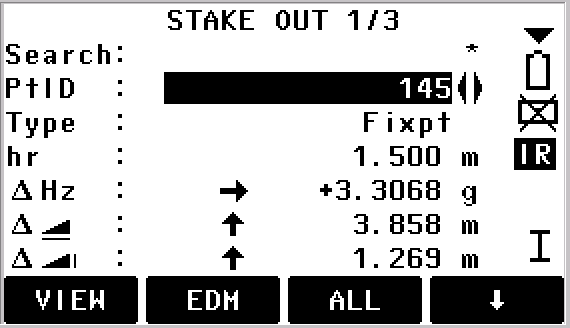 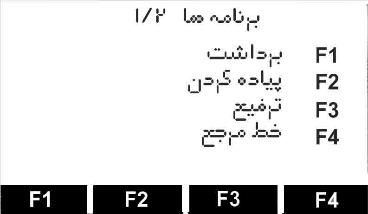 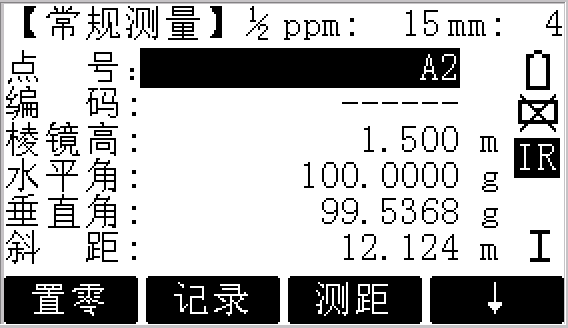 ويژگيهاي سخت افزاري
ویژگیهای طولیاب الکترونیکی دستگاه
v     طولياب مادون قرمز ( IR )‌با هم محور با محور ديدگاني 
        دقت طوليابي 2mm+2ppm
        سرعت اندازه گيري كمتر از 05/0 ثانيه در حالت fast 
        برد اندازه گيري تا 3500 متر با تك منشور و 7000 متر با 3 منشور
v    طولياب ليزري ( RL)   بدون نياز به رفلكتور هم محور با محور ديدگاني 
      دقت طوليابي 3mm+2ppm
        سرعت اندازه گيري 1 ثانيه در حالت Tracking 
        برد فاصله يابي 80 متر براي سري معمولي و 170 متر براي سري power 
   برد فاصله يابي با استفاده از تك منسور تا 5400 متر
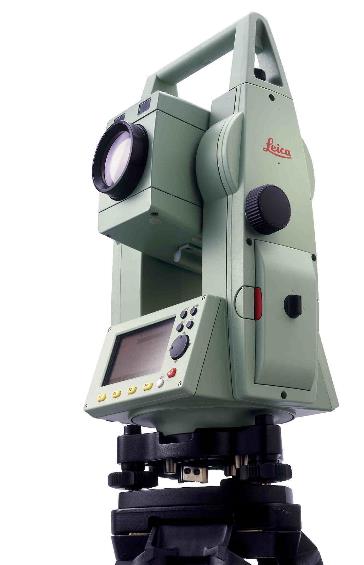 ويژگيهاي سخت افزاري
ساير ويژگيهاي فني
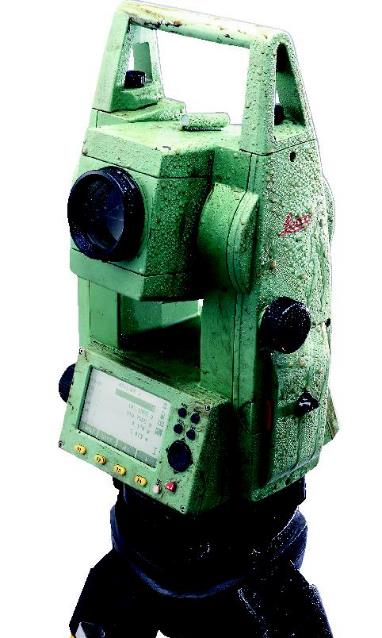 - كمپانساتور دو محوره دقيق با عملكرد منحصر به خود 
- شاقول ليزري دقيق با روشنايي قابل تغيير در شرايط نوري متفاوت 
- پيچهاي حركتي افقي و قائم بي نهايت و بدون قفل لمب 
- كليد Tracker  (‌ماشه )‌ قابل تعريف براي انجام برداشت یا ‌برداشت و ثبت.
- استفاده از باطري Camcoder  مشابه استاندارد باطري هاي دوربين هاي فيلم برداري
- استاندارد محيطي IP54   مقام در برابر بارش باران و گرد و غبار محيطي
ويژگيهاي نرم افزاري
Surveying
برداشت
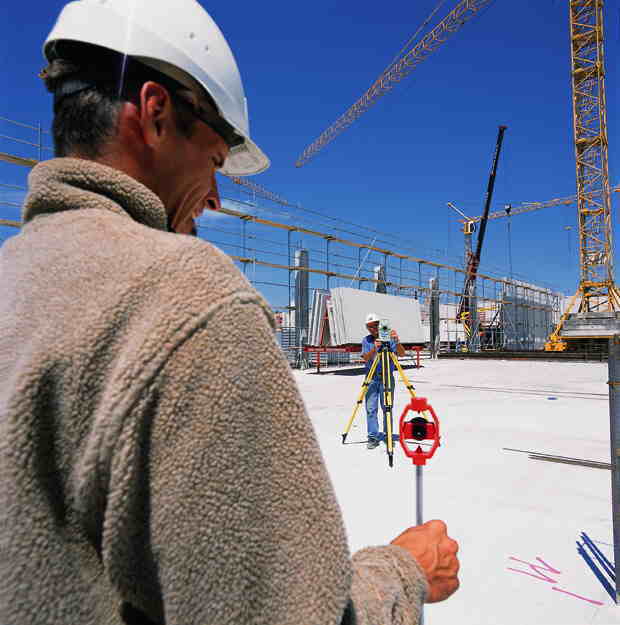 Stake Out
پیاده کردن
Free Station
ترفیع
Tie Distance
خط اتصال
Remote Height
نقطه دوردست
Reference Line
خط مرجع
Area
مساحت
Functions
توابع
ويژگيهاي نرم افزاري
برنامه برداشت
منطق طراحي برنامه ها و قرارگرفتن توابع در منوها  بر اساس سادگي كار با دستگاه بوده است بعنوان مثال پس از  ورود به برنامه برداشت به ترتيب مرحله تعريف پروژه ، تعريف ايستگاه استقرار ، تعريف نقطه توجيه انجام شده و عمليات برداشت آغاز مي شود . گذار اين روند به سادگي گذر از مراحل نصب يك برنامه در محيط ويندوز مي باشد و نيازي به آموزش يا به خاطر سپردن مراحل ندارد .
همزمان با عمليات برداشت بصورت همزمان محاسبات مربوط به طول افق ، طول مايل ، اختلاف ارتفاع و ... انجام شده و روي صفحه نمايش داده مي شود .
- در  سري TPS400  مي توان 000ر10 نقطه برداشت را در 16 پروژه (‌JOB )‌ جداگانه ذخيره كرد .
- براي هر نقطه مي توان كد نقطه را وارد كرده و يا از ليست كدها انتخاب كرد
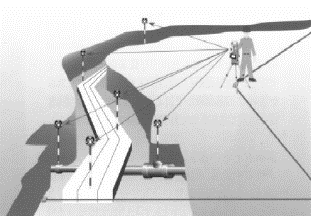 ويژگيهاي نرم افزاري
برنامه پیاده کردن
v     مي توان نقاط و مختصات مربوطه را در حافظه دستگاه ذخيره كرده و با برنامه Stack out به سه روش 1- قطبي 2- كارتزين 3- ارتوگونال پياده كرد .
v     نقاط را مي توان از حافظه فراخواني كرده و يا مختصات را بصورت دستي وارد توتال كرد .
و يا حتي با وارد كردن ژيزمان و فاصله نقاط مورد نياز را پياده كرد . فلش هاي روي صفحه نمايش جهت حركت براي رسيدن به موقعيت مورد نظر را تسهيل مي كند .
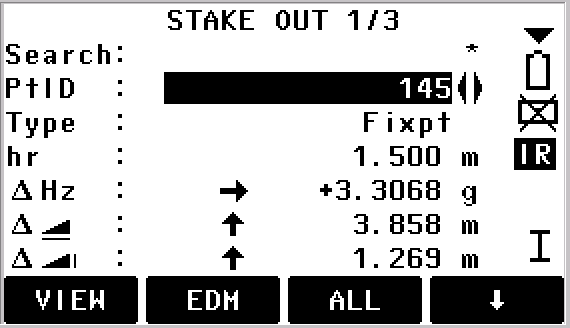 ويژگيهاي نرم افزاري
برنامه ترفیع
تعيين مختصات ايستگاه نامشخص با قرائت مختصات حداقل 3 نقطه معلوم .
در تعيين مختصات مي  توان از قرائت 2 تا 5 نقطه استفاده كرد . 
امكان قرائت معمولي و بصورت كوپل 
مي توان تركيبي از طول و زاويه را قرائت نموده و محاسبه مختصات مجهول را انجام داد .
نمايش و ذخيره درجه آزادي و انحراف معيار قرائت ها
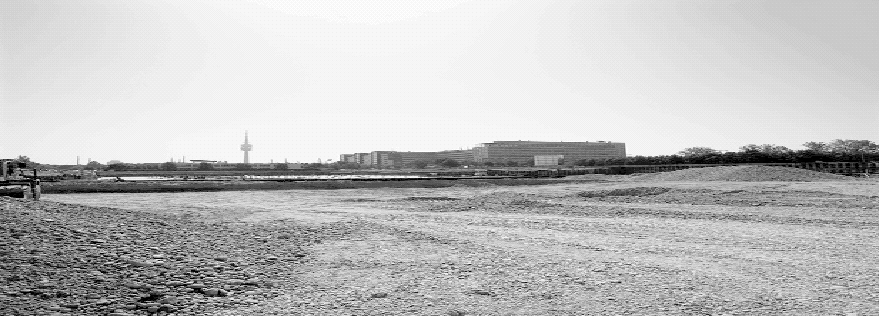 ويژگيهاي نرم افزاري
برنامه خط اتصال
محاسبه شيب ، فاصله افق و اختلاف ارتفاع بين دو نقطه خارج از ايستگاه 
از دو روش شعاعي و پليگوني مي توان براي قرائت فواصل و زواياي بين نقاط استفاده كرد . 
نقاط را مي توان اندازه گيري كرده و يا از حافظه فراخواني كرد .
ذخيره مشاهدات و نتايج
d
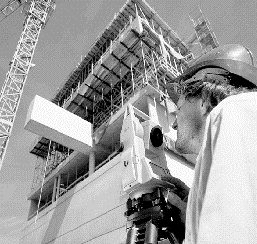 ويژگيهاي نرم افزاري
برنامه نقطه دوردست
تعيين ارتفاع نقاط دور از دسترس 

اندازه گيري نامحدود براي ارتفاع نقاط 

محاسبه ارتفاع مطلق و نسبي 

- ذخيره نتايج
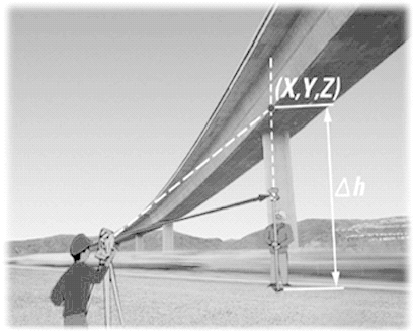 ويژگيهاي نرم افزاري
برنامه خط مرجع
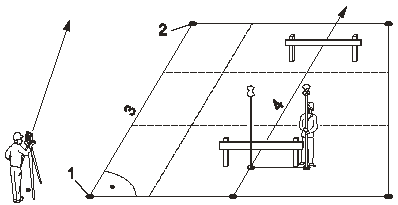 - تعريف خط مرجع و تعيين فاصله نقاط از خط مرجع و كيلومتر از تصوير نقطه روي خط مرجع
       - امكان پياده كردن نقاط نسبت به خط مرجع تعريف شده با فاصله و كيلومتراژ معين .
       - خط مرجع قابل تعريف با قرائت دو نقطه يا فراخواني دو نقطه از حافظه 
       - مي توان خط مرجع را با افست و زاويه  معين جابجا كرد 
        - در پياده كردن نقاط فلش هاي روي صفحه نمايش به كاربر راهنمايي هاي لازم را ارائه مي دهد
ويژگيهاي نرم افزاري
برنامه مساحت
محاسبه مساحت و محيط چند ضلعي بصورت همزمان با قرائت نقاط .  
نقاط را مي توان برداشت كرده و يا از حافظه فراخواني كرد .
قرائت نامحدود نقاط به عبارتي محاسبه مساحت چند ضلعي با تعداد اضلاع نامحدود
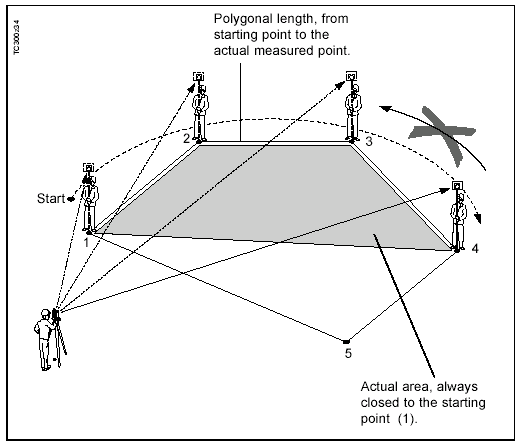 ويژگيهاي نرم افزاري
RL/IR Toggle
تغيير حالت از IR  به  RL
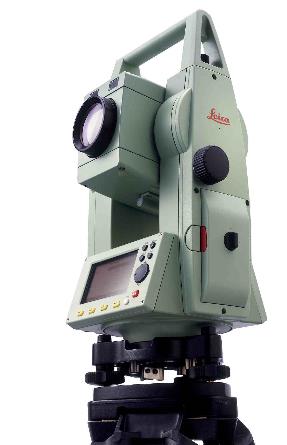 Laserpointer
روشن كردن نقطه ليزر
Level/Plummet
روشن كردن تراز كروي و شاقول ليزري
ويژگيهاي نرم افزاري
برنامه انتقال ارتفاع
تعيين ارتفاع ايستگاه استقرار با قرائت 1 تا 5 نقطه  با ارتفاع معين .

امكان قرائت معمولي و كوپل 

نمايش و ثبت درجه آزادي و انحراف معيار قرائت ها
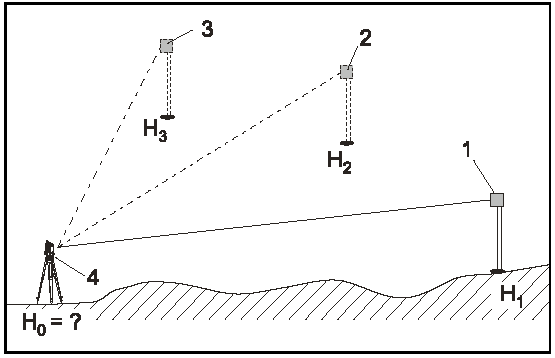 ويژگيهاي نرم افزاري
3D target offset
براي قرائت نقاط در نقطه غير قابل رويت مي  توان از برنامه افست استفاده كرد .
Display light
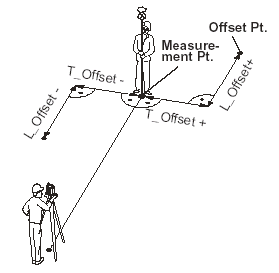 صفحه نمایش را روشن میکند .
Survey Office
Survey Office
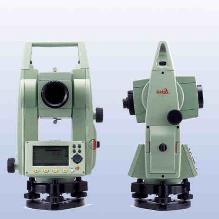 انتقال مشاهدات از  توتال به كامپيوتر
مشاهدات
انتقال نقاط مختصات دار  از كامپيوتر به توتال
Easy up/download to/from instrument via Windows ©         drag & drop technology
ايجاد نقاط با مختصات سه بعدي
ايجاد فرمت خروجي نقاط
انجام تنظيمات دستگاه
Accessories
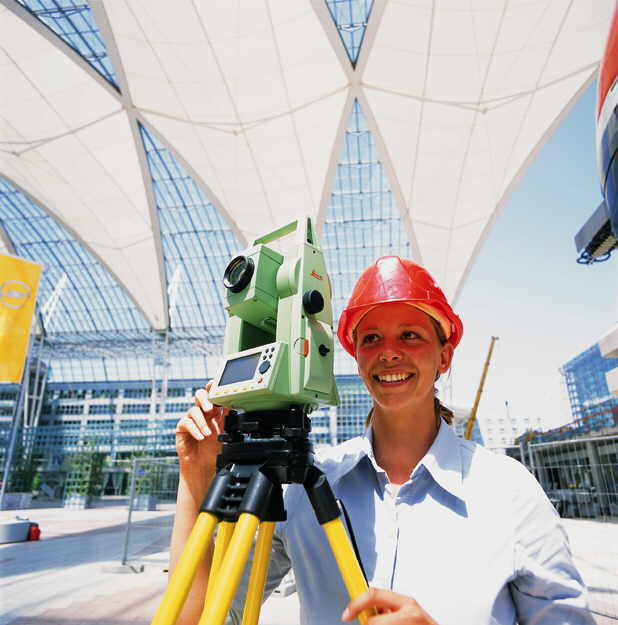 Accessories
انواع لوازم جانبي استاندارد و انتخابي
بدنه دستگاه 
تريبراگ 
جعبه حمل دستگاه 
كتابچه راهنما 
كابل انتقال اطلاعات 
نرم افزار LSO 
ست ميني منشور 
باطري 
شارژر و لوازم جانبي 
متر مخصوص ارتفاع دستگاه 
ست ابزار تنظيم دستگاه 
محافظ لنز و كاور دستگاه 
صفحه ميني تارگت
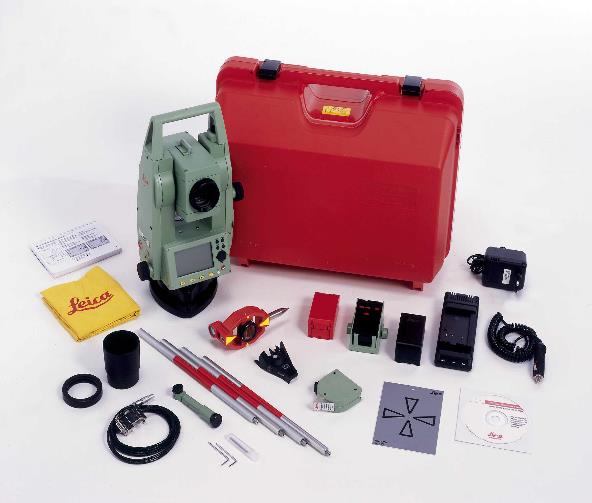 3
1
4
2
9
8
7
12
10
6
13
5
11
ساير لوازم قابل نصب روي دستگاه
این موارد قابل افزایش به دستگاههای موجود نیز میباشد.
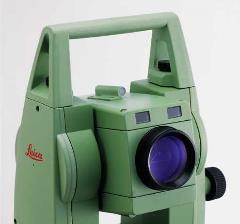 نور راهنماي EGL 
مناسب براي پروژه هاي پياده كردن نقاط 
برد قابل رويت 150 متر 
قابل بروز رساني مدل EGL
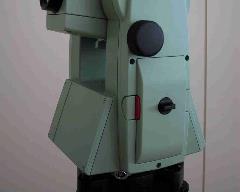 كيبورد طرف دوم 
قابل نصب ساده با قيمت مناسب و در كمترين زمان